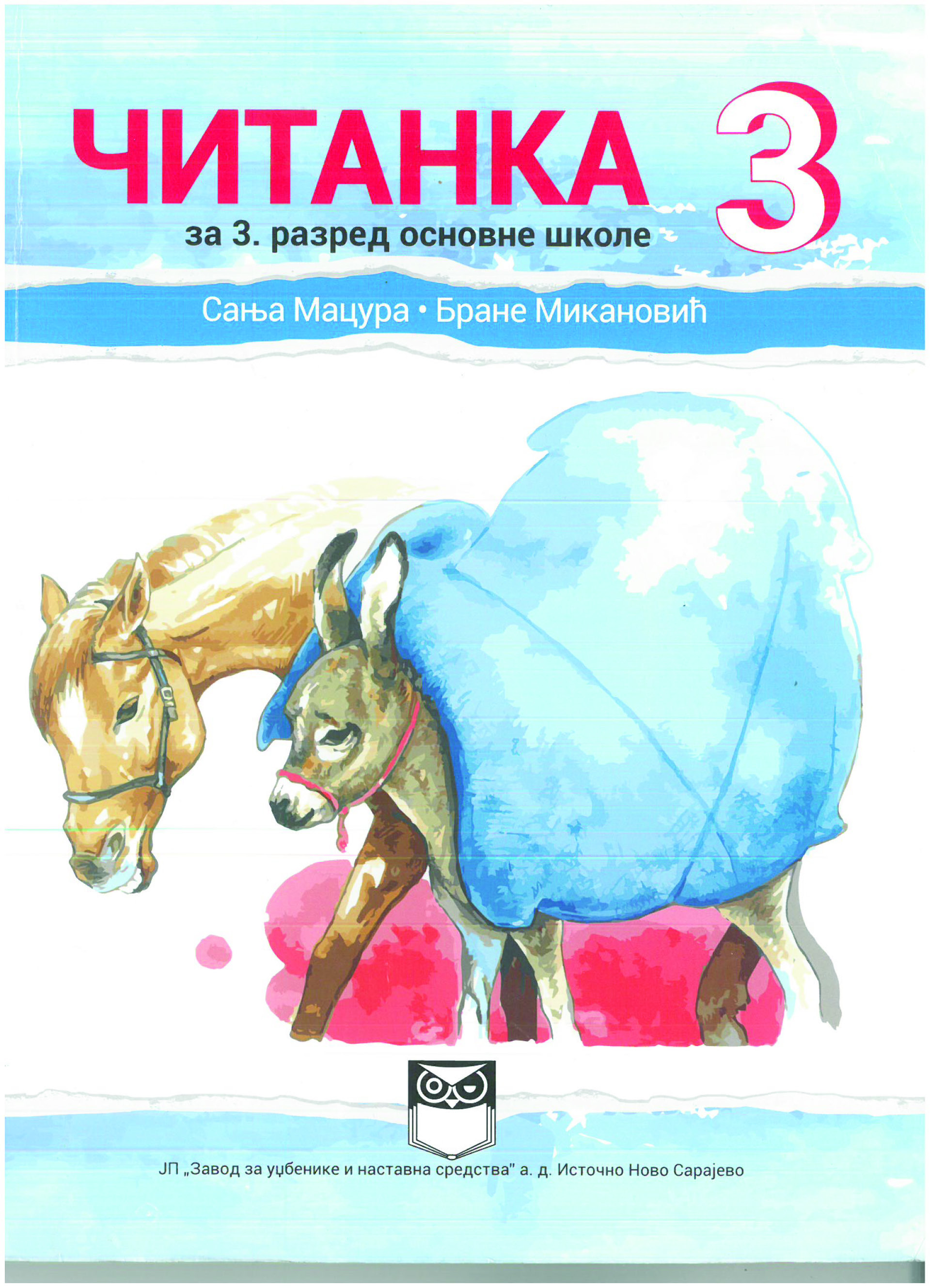 СРПСКИ ЈЕЗИК
„Дјечак и птица“                                     Ахмет Хромаџић
План приче:
Болесни дјечак
Долазак птичице на прозор
Прољеће
Дјечак говори другу о сну
Птица је одлетјела
Повратак птице с јагодом 
Дјечак је оздравио
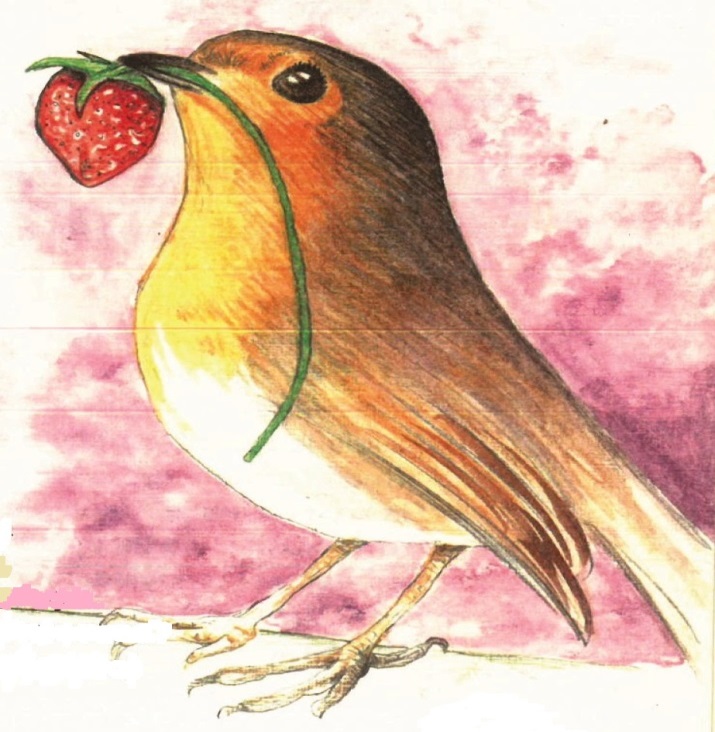 СТВАРНО И НЕСТВАРНО У ПРИЧИ
Да ли су догађаји у овој причи 
стварни или нестварни?
СТВАРНО: 
Болесни дјечак 
Посјета другара 
Птичица на прозору 
Прољеће
НЕСТВАРНО:
Јагода која лијечи
ЗАДАЦИ ЗА САМОСТАЛАН РАД
Напиши умањено и увећано значење ријечи.





Ако желиш илуструј причу.